AIACE
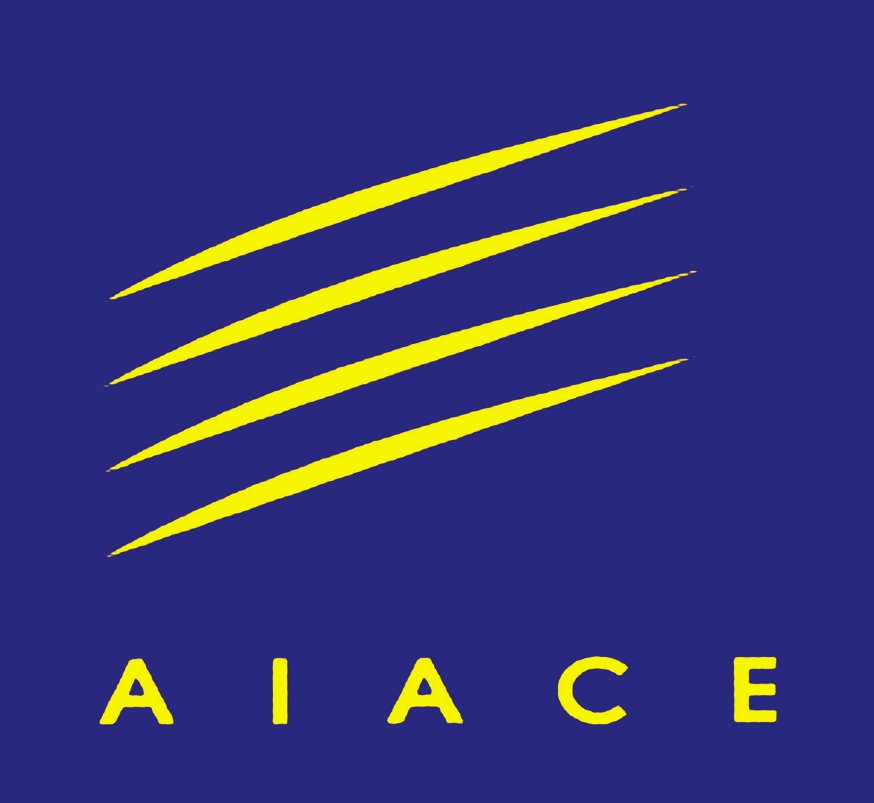 V,2024-1-FR
1
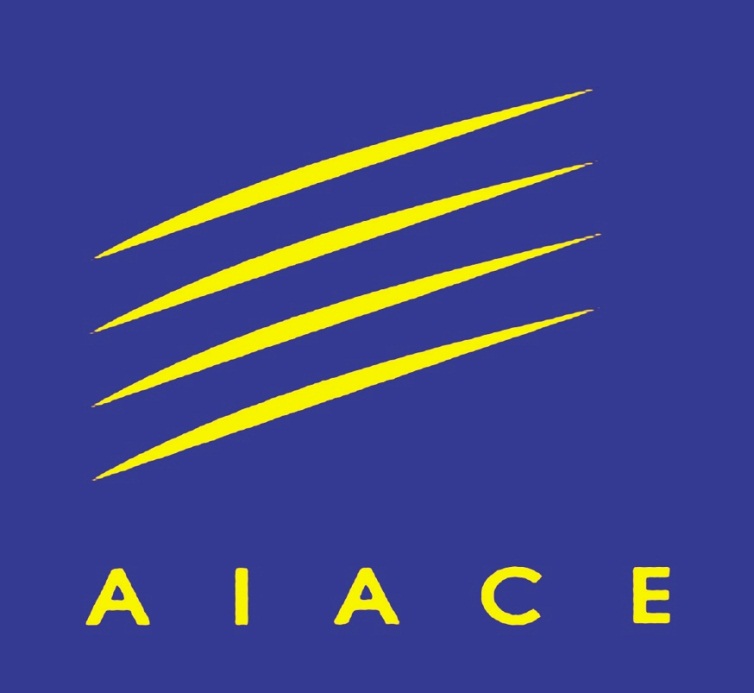 Association Internationale des Anciens de l’Union Européenne ( AIACE )
Venez nous rejoindre!
V,2024-1-FR
2
La population des pensionnés
Environ 31000 pensionnés des institutions 

Cette population est composée de bénéficiaires d’une pension
 de retraite, 
 d’invalidité, 
 de retraite anticipée
 de « survie » 
NB: ces derniers, environ 4000 personnes, ne sont pas des fonctionnaires ou autres agents (conjoints, quelquefois avec des enfants), rarement au fait des procédures administratives et nécessitant de l’aide.
V,2024-1-FR
3
La population des pensionnés


15%  a plus de 80 ans, dont plus d’un tiers vit « seul » 
5% sont en état de dépendance. 

Distribution géographique: 
50% en BE et LUX; 50% éparpillé parmi 90 pays (aussi lointains que la Colombie ou le Zimbabwe!), et composé de 89 nationalités!
V,2024-1-FR
4
AIACE
Fondée en Juin 1969, elle a plus de 50 ans… 
est une association internationale de droit belge (AISBL)
Plus de 14500 membres (population totale approx.31000). 
15 sections: Belgique/België – Danmark - Deutschland – Éire/Ireland - España - France – Eλλας/Grèce - Italia – Luxembourg - Nederland – Österreich – Portugal – Suomi/Finland – Sverige - United Kingdom, et 2 en cours (Tchéquie et Pologne)
la section Belgique, avec plus de 5400 membres de 30 nationalités différentes, est la plus importante en nombre d’adhérents. 
La cotisation varie selon la section entre 25 et 50€ par an.
V,2024-1-FR
5
AIACE
Structure: 
Les organes centraux et les sections locales
L’assemblée générale de l’AIACE international: chaque année, tous les membres sont invités à participer.

Nota bene: Des Assises sont organisées tous les ans dans un pays de l’UE différent.(Sicile en 2024)
V,2024-1-FR
6
AIACE
Le conseil d’administration a un mandat de 3 ans

Composé de 2 membres titulaires et de 2 suppléants désignés par chaque section nationale et confirmés par l’AG. 
Il élit parmi ses membres un président et un vice-président, 
Il désigne sur proposition du président un secrétaire général et un trésorier général. 

Réunions régulières avec les représentants des administrations des institutions et une réunion annuelle avec la participation à haut niveau de toutes les institutions.
V,2023-5-FR
7
AIACE
En 2002: accord pour la participation aux réunions des comités paritaires et interinstitutionnels.
29 Février 2008: accord de partenariat avec la Commission. 
En 2011, des accords identiques sont signés avec 
Le Parlement Européen,
La Cour Européenne de Justice, 
Le Comité Economique et Social, le Comité des Régions
La Cour des Comptes
2015 avec le  Conseil.
Toutes les institutions reconnaissent l’AIACE comme l’organisation représentative des pensionnés
V,2024-1-FR
8
Que fait l’AIACE pour VOUS
Contribue à l’étude des problèmes que pose l’intégration européenne et à la sensibilisation de l’opinion publique à ces problèmes, et apporte en particulier sa collaboration aux Institutions ou organes de l’UE dans ces domaines. 

En relation étroite avec le Mouvement Européen, contribution importante au document sur « L’Avenir de l’Europe »

Facilite les contacts entre les membres et la Commission et/ou les autres institutions: pension, droits d’affiliation, et RCAM.
V,2024-1-FR
9
Défense des intérêts légitimes des pensionnés
Le STATUT du Personnel  
RCAM: la balance des revenus vs. dépenses. Vigilance requise.
assistance judiciaire et légale, 
Helpdesk à BXL

Des représentants de l’AIACE siègent au Comité du Statut et au CGAM. Ils participent aux Groupes Techniques notamment Rémunérations, à côté des organisations syndicales et professionnelles.
V,2023-5-FR
10
Défense des intérêts légitimes des pensionnés
Les résultats des négociations en 2013-2014 catastrophiques et irréversibles pour le personnel actif:
 
Accroissement de l’âge de la retraite
Une période de contribution à la retraite plus longue
Durée hebdomadaire du travail étendue
Réintroduction et accroissement de la contribution spéciale
Reduction d’une série de droits et avantages sociaux
limitation sérieuse des perspectives de carrière.
V,2024-1-FR
11
Défense des intérêts légitimes des pensionnés
A l’opposé, les pensionnés “s’en sortent beaucoup mieux” :
 
 Sécurisation des droits acquis
 Paiement des pensions sécurisé grâce au fond « notionnel »
 Pas de contribution spéciale (déjà payée durant la carrière active!)
V,2024-1-FR
12
Défense des intérêts légitimes des pensionnés
Nouvelle méthode:

Automatique jusque 2023, entrée en vigueur au 1 Janvier 2014, mise en oeuvre postposée à Juillet 2015 (effective Décembre). 
Elle est reconductible automatiquement sauf si une des parties demande la modification.

 Parallélisme garanti entre les salaires et les pensions

Rôle crucial de l’AIACE ( le regretté Ludwig Schubert,  Pierre Blanchard et Martin Clegg)
V,2024-1-FR
13
Autres actions
L’information des pensionnés
Le bulletin trimestriel VOX envoyé à tous les membres 
Les bulletins nationaux comprennent des infos administratives et locales; les sections envoient les infos via email aux 90% qui ont donné une adresse.
MyIntraComm (accès via le compte EU Login)
Team after EC, pour les pensionnés
RCAM « en ligne »: indispensables, un navigateur, un scanner, un n°de GSM ou un smartphone avec une app.
V,2024-1-FR
14
Autres  actions
Promouvoir les  actions de solidarité et d’entraide mutuelle
Assiste la Commission dans l’identification des zones de difficultés et de besoin d’assistance (enquêtes d’opinion). Rencontre avec des professionnels pour trouver des solutions 
     ( juristes, fiscalistes, helpdesk).
activités de volontariat: visites aux personnes âgées en état de dépendance, visites des seigneuries, Helpdesk, secrétariat, traductions, présentations aux séminaires .
Membre du Groupe de travail Amiante (EC, service médical, Cancer Support Group et AIACE, ces deux derniers en partenariat depuis 2013)
V,2024-1-FR
15
AUTRES ACTIONS
Contacts entre les  membres en fonction de la taille de la section 

Conférences, thés littéraires, voyages (beaucoup! ), excursions, visites d’expositions et de musées, balades,… 

Beaucoup de membres sont actifs dans les cercles de loisirs: tous sont accessibles aux pensionnés et leurs familles, i.e. bridge, gym, danse, et bien plus encore
V,2024-1-FR
16
La base de notre action:
Le volontariat
Besoin de nouveaux volontaires (fatigue, âge), des tas de champs d’activité :   
Visites aux personnes en état de dépendance, 
Assistance à la relation avec l’administration  (RCAM, PMO), 
Traductions,
Formation à l’utilisation de la bureautique (Internet, tablettes et smartphones) ,
Présentation  aux séminaires de préparation à la retraite 
« Espace  seniors » : 105 avenue des Nerviens, 00/038, un bureau, le téléphone, 4 PCs, salle de réunion,
V,2024-1-FR
17
LES ASSURANCES SPECIFIQUEMENT DESTINEES AUX PENSIONNES, PROPOSEES PAR L’AIACE
A la pension, la couverture accidents et invalidité CESSE (l’article 72 §3 du Statut).
 
Ce constat avait incité l’AIACE, déjà en 1994, à signer avec la compagnie CIGNA  un contrat  d’assurance dit “ACCIDENTS”, puis un contrat  « HOSPITALISATION ».
V,2024-1-FR
18
Assurances
Pour souscrire une assurance, il faut:
Être pensionné
Être membre de l’AIACE 
La couverture Accident est équivalente à celle qui couvre les actifs
Affiliation possible dès le premier jour de la retraite

Pour plus d’information:
Le site web de l’AIACE international: aiace-europa.eu
Permanence Cigna une fois par mois soit dans les bureaux de l’Aiace soit par video conference.
Le groupe de bénévoles assurances: 
		aiace.assurances@gmail.com
V,2024-1-FR
19
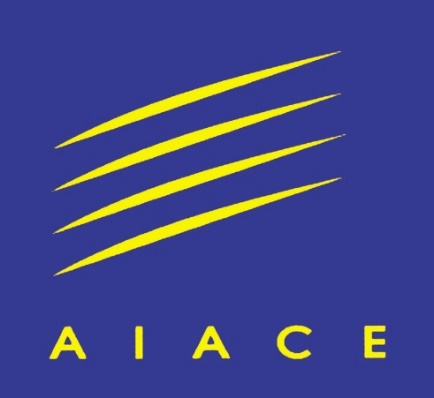 AIACE Internationale,
VM18-3/013 
tél. 02.2952960
aiace-int@ec.europa.eu
aiace-general@ec.europa.eu
Site web https://aiace-europa.eu

AIACE Belgium, 
VM18- 3/ 058
tél. 02.2953842
aiace-be@ec.europa.eu
Inscription et cotisation via les sections locales
Rue Van Maerlant 18 -3/013
Rue Van Maerlant 18 -3/058
V,2024-1-FR
20